ВОПРОСЫ КАЗНАЧЕЙСКОГО СОПРОВОЖДЕНИЯ ГОСУДАРСТВЕННЫХ КОНТРАКТОВ, КОНТРАКТОВ, ДОГОВОРОВ (СОГЛАШЕНИЙ)
Начальник Управления 
казначейского сопровождения

В.М. Карпенко
1
НОРМАТИВНОЕ ПРАВОВОЕ РЕГУЛИРОВАНИЕ «ГРАЖДАНСКОГО» КАЗНАЧЕЙСКОГО СОПРОВОЖДЕНИЯ В 2017 ГОДУ
Статья 5 Федерального закона от 19 декабря 2016 г. № 415-ФЗ «О федеральном бюджете на 2017 год и 
на плановый период 2018 и 2019 годов»
Постановление Правительства Российской Федерации от 30 декабря 2016 г. № 1552 «Об утверждении правил казначейского сопровождения средств в валюте Российской Федерации в случаях, предусмотренных Федеральным законом «О федеральном бюджете на 2017 год и на плановый период 2018 и 2019 годов»
Приказ Минфина России от 28 декабря 2016 г. № 244н «О порядке проведения территориальными органами Федерального казначейства санкционирования операций при казначейском сопровождении средств в валюте Российской Федерации в случаях, предусмотренных Федеральным законом «О федеральном бюджете на 2017 год и на плановый период 2018 и 2019 годов»
Приказ Федерального казначейства от 20 марта 2017 г. № 9н «Об утверждении порядка формирования идентификатора государственного контракта, контракта учреждения, соглашения при казначейском сопровождении средств в валюте Российской Федерации в случаях, предусмотренных Федеральным законом «О федеральном бюджете на 2017 год и на плановый период 2018 и 2019 годов»
2
ВИДЫ «ГРАЖДАНСКОГО» КАЗНАЧЕЙСКОГО СОПРОВОЖДЕНИЯ СРЕДСТВ В 2017 ГОДУ
КАЗНАЧЕЙСКОЕ СОПРОВОЖДЕНИЕ
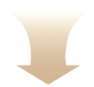 средств, получаемых юридическими лицами по государственным контрактам (контрактам, договорам) в случаях, установленных Правительством Российской Федерации
субсидий и бюджетных инвестиций юридическим лицам
взносов в уставные (складочные) капиталы, вкладов в имущество юридических лиц
авансовых платежей по государственным контрактам , заключаемым на сумму более 100 млн. рублей
авансовых платежей по контрактам (договорам), заключаемыми на сумму более 100 млн. рублей федеральными бюджетными или автономными учреждениями
авансовые платежи по государственным контрактам размер которых составляет от 30% до 80%
авансовых платежей по контрактам (договорам), заключаемым в рамках исполнения государственных контрактов, контрактов (договоров)
авансовых платежей по контрактам (договорам), заключаемым в рамках полученных субсидий, бюджетных инвестиций, взносов (вкладов)
3
ПОРЯДОК САНКЦИОНИРОВАНИЯ СРЕДСТВ ПРИ «ГРАЖДАНСКОМ» КАЗНАЧЕЙСКОМ СОПРОВОЖДЕНИИ
САНКЦИОНИРОВАНИЕ РАСХОДОВ
СВЕДЕНИЯ о направлениях расходования целевых средств 
на ____ год и на плановый период
____ и ____годов 

(форма по ОКУД 0501117)
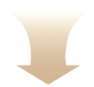 Платежное поручение, 
Договор (соглашение)  государственный контракт  (контракт, договор),
 документы, подтверждающие возникновение денежного обязательства (документы-основания)
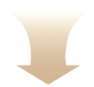 Проверка соответствия информации в платежном поручении Сведениям, документам-основаниям, предмету (целям) ГК (контракта, договора, соглашения); 
проверка непревышения суммы платежного поручения над суммой остатка на лицевом счете
Исполнение п/п при положительном результате проверки не позднее второго рабочего дня, следующего за днем его представления в ТОФК
Возврат п/п при отрицательном результате проверки не позднее рабочего дня, следующего за днем  его представления в ТОФК.
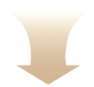 4
ИНФОРМАЦИЯ ОБ ОПЕРАЦИЯХ НА ЛИЦЕВЫХ СЧЕТАХ ЮРИДИЧЕСКИХ ЛИЦ В РАМКАХ «ГРАЖДАНСКОГО» КАЗНАЧЕЙСКОГО СОПРОВОЖДЕНИЯ ПО СОСТОЯНИЮ НА 18.05.2017
млн. рублей
5
КАЗНАЧЕЙСКОЕ СОПРОВОЖДЕНИЕ ГОСУДАРСТВЕННОГО КОНТРАКТА 
ПО СТРОИТЕЛЬСТВУ КЕРЧЕНСКОГО МОСТА
Распоряжение Правительства Российской Федерации
 от 5 июля 2016 г. № 1416-р 
«О внесении изменений в распоряжение Правительства РФ от 30.01.2015 г. № 118-р»
 (в рамках исполнения  пункта 7 части 2 статьи 5 Федерального закона от 14.12.2015  № 359-ФЗ
«О федеральном бюджете на 2016 год»)
Государственный контракт от 17 февраля 2015 г. № 2
на выполнение работ по проектированию и строительству транспортного перехода через Керченский пролив
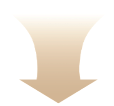 Особенности казначейского сопровождения
Проводится эксперимент по интеграции казначейского и банковского сопровождения государственного контракта, 
контрактов (договоров) на выполнение работ по проектированию и строительству транспортного перехода 
через Керченский пролив
Стоимость государственного контракта - 228 млрд. рублей
09 июля 2016 года открыто в УФК по г. Москве 2 лицевых счета для учета операций неучастника бюджетного процесса
 (ООО «Стройгазмонтаж» и ООО «СГМ-Мост») 

Остаток средств на л/счетах на 01.01.2017 составил – 14 244,71 млн. рублей
Поступило в 2017 году денежных средств – 16 553,80 млн. рублей
Кассовые выплаты в 2017 году составили – 21 013,47 млн. рублей
Остаток средств на 18.05.2017 г. составил – 9 785,04 млн. рублей
6
КАЗНАЧЕЙСКОЕ СОПРОВОЖДЕНИЕ СРЕДСТВ
ФИНАНСОВО-ХОЗЯЙСТВЕННОЙ ДЕЯТЕЛЬНОСТИ АО «ОЭЗ»
Распоряжение Правительства Российской Федерации 
от 5 сентября 2016 г. № 1862-р 
(в рамках исполнения  пункта 7 части 2 статьи 5 Федерального закона от 14.12.2015  № 359-ФЗ
«О федеральном бюджете на 2016 год»)
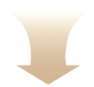 Казначейское сопровождение средств финансово-хозяйственной деятельности АО «Особые экономические зоны» 
и юридических лиц, созданных для управления особыми экономическими зонами 
в субъектах Российской Федерации
Особенности казначейского сопровождения
С 15 сентября 2016 г. органами Федерального казначейства осуществляется казначейское сопровождение финансово- хозяйственной деятельности акционерного общества  «Особые экономические зоны» и юридических лиц, созданных для управления особыми экономическими зонами
Всего на 18.05.2017 г. открыто 50 лицевых счетов для учета операций неучастника бюджетного процесса

Остаток средств на л/счетах на 01.01.2017 составил – 28 071,01 млн. рублей
Поступило в 2017 году денежных средств – 14 041,80 млн. рублей
Кассовые выплаты в 2017 году составили – 6 769,17 млн. рублей
Остаток средств на 18.05.2017 г. составил – 35 343,64 млн. рублей
7
КАЗНАЧЕЙСКОЕ СОПРОВОЖДЕНИЕ ГОСУДАРСТВЕННЫХ КОНТРАКТОВ 
НА СТРОИТЕЛЬСТВО СТАДИОНОВ В РАМКАХ ПРОВЕДЕНИЯ 
ЧЕМПИОНАТА МИРА ПО ФУТБОЛУ
Поручение Первого заместителя Председателя Правительства Российской Федерации И.И. Шувалова  
от 11 августа 2016 г. № ИШ-П12-4802 
(в рамках исполнения  пункта 7 части 2 статьи 5 Федерального закона от 14.12.2015  № 359-ФЗ
«О федеральном бюджете на 2016 год»)
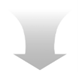 «Строительство стадиона на 45000 зрительских мест, г. Нижний Новгород» 
Государственный контракт от 22 декабря 2014 г. № 22-12-01 
на сумму  16 734,7  млн. рублей
Строительство стадиона на 45 000 зрительских мест в г. Волгоград Государственный контракт от  25 ноября 2014 г. № 25-11-01
на сумму 16 131,2 млн. рублей
Строительство стадиона на 35 000 зрительных мест в г. Калининград
Государственный контракт от 7 декабря 2015 г. № 3-2-5/21 
на сумму 17 362,3  млн. рублей
«Строительство стадиона на 45000 зрительских мест в г. Ростов-на-Дону» 
Государственный контракт  от 25 декабря 2014 г.  № 22-12-03 
на сумму 18 742,6 млн. рублей
«Строительство стадиона на 45000 зрительских мест, г. Самара»
 Государственный контракт от 28 августа 2014 г. № 28-08-01
на сумму 17 629,2 млн. рублей
«Строительство стадиона на 45000 зрительских мест, г. Саранск»
Государственный контракт от 22 декабря 2014 г. № 22-12-02
 на сумму 15 663,8  млн. рублей
«Стадион «Центральный Комплекс» вместимостью 35000 зрительных мест, г. Екатеринбург» 
Контракт от 11 сентября  2015 г. № 2-2-5/09  на сумму 12 200,8  млн. рублей
Особенности казначейского сопровождения
Осуществление контроля за соответствием информации, содержащейся в документах, предоставляемых для санкционирования операций, условиям государственного контракта (контракта, договора) в части 
сроков поставки товаров (выполнения работ, оказания услуг), количества товаров (объема работ, услуг)
Всего на 18.05.2017 г. открыто 222 лицевых счета для учета операций неучастника бюджетного процесса
Остаток средств на л/счетах на 01.01.2017 составил – 7 098,28 млн. рублей
Поступило в 2017 году денежных средств – 3 721,17 млн. рублей
Кассовые выплаты в 2017 году составили – 8 477,38 млн. рублей
Остаток средств на 18.05.2017 г. составил – 2 342,07 млн. рублей
8
КАЗНАЧЕЙСКОЕ СОПРОВОЖДЕНИЕ ГОСУДАРСТВЕННОГО КОНТРАКТА
ПО ИНФОРМАЦИОННОМУ ОБЕСПЕЧЕНИЮ 
ЧЕМПИОНАТА МИРА ПО ФУТБОЛУ
Протокол совещания у Первого заместителя Председателя Правительства Российской Федерации И.И. Шувалова 
от 8 июля 2016 г. № ИШ-П13-45пр (пункт 3) 
(в рамках исполнения  пункта 7 части 2 статьи 5 Федерального закона от 14.12.2015  № 359-ФЗ
«О федеральном бюджете на 2016 год»)
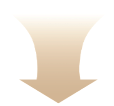 Государственный контракт от 7 октября 2016 г. № 0410/139
на оказание услуг по созданию и функционированию средств связи и информационных технологий в соответствии с Концепцией развития средств связи и информационных технологий в целях осуществления мероприятий по подготовке и проведению в Российской Федерации чемпионата мира по футболу FIFA 2018 года и Кубка конфедераций FIFA 2017 года
Стоимость государственного контракта - 10 962,9 млн. рублей
Особенности казначейского сопровождения
раскрытие исполнителем структуры образования цены товаров, работ, услуг с расчетом себестоимости по элементам затрат и прибыли (предельной доходности не более 10 процентов ГК) при заключении и исполнении ГК;
определение в порядке оплаты ГК сроков и условий выплаты прибыли (предельной доходности не более 10 процентов ГК);
контроль за соответствием информации, содержащейся в документах, подтверждающих возникновение денежных обязательств, срокам и объемам оказанных услуг, предусмотренных условиями ГК; 
подтверждение факта оказания услуг с использованием фото -, видеотехники.
Всего на 18.05.2017 г. открыто 28 лицевых счетов для учета операций неучастника бюджетного процесса

Остаток средств на л/счетах на 01.01.2017 составил – 2 632,84 млн. рублей
Поступило в 2017 году денежных средств – 1796,2 млн. рублей
Кассовые выплаты в 2017 году составили – 812,44 млн. рублей
Остаток средств на 18.05.2017 г. составил – 3 617,3 млн. рублей
9
НОРМАТИВНОЕ ПРАВОВОЕ РЕГУЛИРОВАНИЕ КАЗНАЧЕЙСКОГО СОПРОВОЖДЕНИЯ ГОЗ В 2017 ГОДУ
Федеральный закон от 28 декабря 2016 № 471-ФЗ «О внесении изменений в отдельные законодательные акты Российской Федерации и признании утратившими силу отдельных положений законодательных актов» на плановый период 2018 и 2019 годов» 

Статья 6
Федеральный закон от 29 декабря 2012 года N 275-ФЗ "О государственном оборонном заказе" (Собрание законодательства Российской Федерации, 2012, N 53, ст. 7600; 2013, N 52, ст. 6961; 2015, N 27, ст. 3950; N 29, ст. 4342; 2016, N 27, ст. 4250) дополнить главой 5.3 следующего содержания:

« Глава 5.3. ОСОБЕННОСТИ ПРИМЕНЕНИЯ НАСТОЯЩЕГО ФЕДЕРАЛЬНОГО ЗАКОНА

Статья 15.29. Особенности применения отдельных положений настоящего Федерального закона
Положения настоящего Федерального закона, касающиеся включения в государственный контракт, контракт условия об осуществлении расчетов с использованием отдельного счета, открытого в уполномоченном банке, соблюдения режима использования отдельного счета, порядка взаимодействия головного исполнителя, исполнителя с уполномоченным банком, и иные положения настоящего Федерального закона, регулирующие вопросы банковского сопровождения, применяются только в отношении государственных контрактов, заключенных федеральным органом в области обороны, а также государственных контрактов, которые заключены иными государственными заказчиками и при исполнении которых не осуществляется казначейское сопровождение.»
Постановление Правительства Российской Федерации от 3 марта 2017 г. № 249 «О казначейском сопровождении средств в валюте Российской Федерации, полученных при осуществлении расчетов в целях исполнения государственных контрактов (контрактов) по государственному оборонному заказу»
Постановление Правительства Российской Федерации от 26 декабря 2016 г. № 1480-58 «О государственном оборонном заказе на 2017 год и плановый период 2018 и 2019 годов»
10
КАЗНАЧЕЙСКОЕ СОПРОВОЖДЕНИЕ ГОЗ  В 2017 ГОДУ
КАЗНАЧЕЙСКОЕ СОПРОВОЖДЕНИЕ ГОЗ
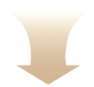 государственных контрактов, заключенных до 01.01.2017г. и перешедших на 2017 год
до вступления в силу 
Постановления № 249
после  вступления в силу 
Постановления № 249
авансовых платежей по государственным контрактам, заключенным  в 2017 году  до 07.03.2017г. 
на сумму более 100 млн. рублей
авансовых платежей по государственным контрактам, размер которых составляет от 30% до 80%
расчеты  по государственным контрактам , заключенным  в 2017 году  после 07.03.2017г.
авансовых платежей по государственным контрактам, заключенным после 07.03.2017г. , извещения по которым размещены в ЕИС до 07.03.2017 г.
авансовых платежей по государственным контрактам, размер которых составляет от 30% до 80%
авансовых платежей по государственным контрактам, заключенным 
на сумму более 100 млн. рублей
авансовых платежей по контрактам (договорам), заключаемым в рамках исполнения государственных контрактов
расчеты по контрактам  (договорам), заключаемым в рамках исполнения государственных контрактов
авансовых платежей по контрактам (договорам), заключаемым в рамках исполнения указанных государственных контрактов
11
ОСОБЕННОСТИ САНКЦИОНИРОВАНИЯ РАСХОДОВ ГОЗ
САНКЦИОНИРОВАНИЕ РАСХОДОВ ГОЗ
по государственным контрактам, заключенным до 01.01.2017 г. и перешедшим на 2017 год
до вступления в силу 
Постановления № 249
после  вступления в силу 
Постановления № 249
с предоставлением СВЕДЕНИЙ
 о направлениях расходования целевых средств 
на ____ год и на плановый период
____ и ____годов
с предоставлением СВЕДЕНИЙ
 о направлениях расходования целевых средств 
на ____ год и на плановый период
____ и ____годов
без предоставления СВЕДЕНИЙ
 о направлениях расходования целевых средств 
на ____ год и на плановый период
____ и ____годов 

с предоставлением приложений к государственным контрактам (контрактам, договорам) (спецификация, смета, калькуляция и т.д.)
без предоставления СВЕДЕНИЙ
 о направлениях расходования целевых средств 
на ____ год и на плановый период
____ и ____годов
12
ИНФОРМАЦИЯ ОБ ОПЕРАЦИЯХ НА ЛИЦЕВЫХ СЧЕТАХ ЮРИДИЧЕСКИХ ЛИЦ В РАМКАХ КАЗНАЧЕЙСКОГО СОПРОВОЖДЕНИЯ ГОЗ ПО государственным контрактам, договорам (СОГЛАШЕНИЯМ), ЗАКЛЮЧЕННЫМ ДО 01.01.2017 Г. И  ПЕРЕШЕДШИМ НА 2017 ГОД
ПО СОСТОЯНИЮ НА 18.05.2017
млн. рублей
13
ИНФОРМАЦИЯ ПО ГОСУДАРСТВЕННЫМ КОНТРАКТАМ. 
ЗАКЛЮЧЕННЫМ В 2017 ГОДУ ГОСУДАРСТВЕННЫМИ ЗАКАЗЧИКАМИ 
ПО СОСТОЯНИЮ НА 18.05.2017
млн. рублей
14
ИНФОРМАЦИЯ ОБ ОПЕРАЦИЯХ НА ЛИЦЕВЫХ СЧЕТАХ ЮРИДИЧЕСКИХ ЛИЦ В РАМКАХ КАЗНАЧЕЙСКОГО СОПРОВОЖДЕНИЯ ГОЗ ПО ГОСУДАРСТВЕННЫМ КОНТРАКТАМ, ДОГОВОРАМ (СОГЛАШЕНИЯМ), ЗАКЛЮЧЕННЫМ В 2017 ГОДУ ПО СОСТОЯНИЮ НА 18.05.2017
млн. рублей
15
ПРОБЛЕМНЫЕ ВОПРОСЫ, ВОЗНИКАЮЩИЕ В ХОДЕ КАЗНАЧЕЙСКОГО СОПРОВОЖДЕНИЯ СРЕДСТВ, ПОЛУЧАЕМЫХ ПРИ ОСУЩЕСТВЛЕНИИ РАСЧЕТОВ ПО государственным контрактам (КОНТРАКТАМ) 
ПО ГОЗ
Автоматизация формирования аналитической отчетности по казначейскому сопровождению ГОЗ из открытого и закрытого контуров ППО «АСФК»

Доработка закрытого контура ППО «АСФК» в части:

ведения лицевых счетов для учета операций неучастника бюджетного процесса;

свода отчетности по казначейскому сопровождению ГОЗ; 
формирования Схем кооперации головных исполнителей (исполнителей) ГОЗ с учетом секретности на основании лицевых счетов головных исполнителей (исполнителей) ГОЗ; 

верификации приложений к государственным контрактам (спецификация, смета, калькуляция и т.д.) в Сведения о направлениях расходования целевых средств;

Ведение Сводного реестра юридических лиц – головных исполнителей (исполнителей) государственного оборонного заказа (открытая часть в ГИИС «Электронный бюджет» (публичная и непубличная информация), закрытая часть в закрытом контуре ППО «АСФК»)
После реализации доработок появится возможность ведения: 
реестра лицевых счетов; реестра схем кооперации;  реестра платежей; реестра отказов (в открытии отдельных лицевых счетов, в платежах)
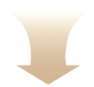 Прозрачность расчетов в соответствии с поручениями Президента РФ № 317 –ПР, 18-ПР
16